CS 791
Graduate Topics on Human-Computer Interaction
Course Syllabus

January 19, 2015
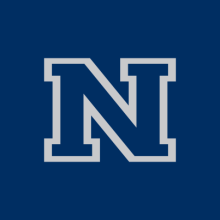 University of Nevada, Reno
Department of Computer Science & Engineering
Outline
The Instructor
The Students
The Course: CS 791 HCI
The Texts
Grading Scheme & Grading Scale
Policies
Tentative Schedule
2
The Instructors
Sergiu Dascalu
Room SEM-236
Telephone 784-4613
E-mail dascalus@cse.unr.edu
Web-site www.cse.unr.edu/~dascalus
Office hours: 
R 11:00 am - 12:15 pm
TAs: 
Lisa Palathingal 
Rui Wu
3
More about the Instructor
Sergiu Dascalu
PhD, Dalhousie U., Halifax, NS, Canada, 2001
Teaching and research at UNR,
	2002-present (software engineering, HCI)
Teaching and research at Dalhousie University, 1993-2001 (software engineering focus)
Teaching and research at the University Politehnica Bucharest, Romania, 1984-1993 
	(RT embedded systems focus)
Consultant for software development companies in Canada and Romania
4
The Students
Registered as of today:

	CS 790M: 20 students 
	 
Prerequisite:
 
	Very good CSE background & programming skills
5
The Course: CS 791 HCI
Classroom: 
	SEM-201, TR 1:00 - 2:15 pm

Outline: This course focuses on performing empirical and experimental research in Human-Computer Interaction. It ties general notions, principles, practices, and methods in HCI with solid scientific concepts and experimental procedures.
6
The Course: CS 791 HCI
Outline [cont’d]: Topics covered include the HCI historical context, human-factors, interaction elements, scientific foundations for HCI research, designing HCI experiments, hypothesis testing, and writing and publishing an HCI research paper. Research papers will also be discussed.
7
The Texts
Required textbook: 
[MacKenzie 2013] I. Scott MacKenzie, Human-Computer Interaction: An Empirical Research Perspective, Morgan Kaufmann Publishers, 2013. ISBN: 978-0-12-405865

Recommended books: 
To be indicated later.
8
The Texts
Additional readings:
	
	Selected or assigned HCI journal or conference papers
9
Initial Web Pointers
Course website: 	www.cs.unr.edu/~dascalus/hci2016.html

I. Scott MacKenzie textbook’s website at: 
	http://www.yorku.ca/mack/HCIbook/

Several other addresses of websites that contain project-related resources will be indicated later
10
Grading Scheme CS 791 HCI
Tentative (subject to modifications):

Assignments/project parts		[40%]
Midterm exams			[25%]
Paper 					[15%]
Presentations/paper discussions	[15%]
Class participation 			[  5%]
11
On Grading
Notes on grading:
For grade A: at least 90% overall, at least 90% in class participation and at least 65% in tests
To pass the course: at least 50% overall, at least 50% in tests, and at least 50% in homework & presentations
There are no make-up tests or homework in this course
Note that poor class participation can significantly decrease your overall grade
12
Grading Scale
Numerical-letter grade correspondence
	A		90 -100		[maximum 100]
	A-		87 - 89
	B+		83 - 86
	B		78 - 82
	B-		75 - 77
	C+		71 - 74
	C		66 - 70
	C-		63 - 65
	D+		59 - 62
	D		54 - 58 
	D-		50 - 53
	F		< 50
13
Late Submissions
Late submission policy:
No late days for presentations, demos, and test
Maximum 2 late days per project deliverable
Each late day penalized with 10%
No subdivision of late days (e.g. in hours) 
Example: a 90/100 worth project deliverable gets 81/100 if one day late (90*0.9 = 81) or 72/100 if two days late (90*0.8 = 72)
14
Plagiarism and Cheating
Plagiarism and cheating will not be tolerated. It will be dealt with according to the policies of the University of Nevada, Reno regarding academic dishonesty. Please read these policies at http://www.unr.edu/provost/curriculum-central/curricula-forms-and-guidelines/syllabus-guidelines/academic-dishonesty
15
Disability Statement
If you have a disability for which you need to request accommodations, please contact as soon as possible the instructors or the Disability Resource Center (Thompson Student Services - 107).
16
Academic Services
Academic Success Services:  Your student fees cover usage of the Math Center (784-4433 or www.unr.edu/mathcenter/), Tutoring Center (784-6801 or www.unr.edu/tutoring/), and University Writing Center (784-6030 or http://www.unr.edu/writing_center/. 

These centers support your classroom learning; it is your responsibility to take advantage of their services. Keep in mind that seeking help outside of class is the sign of a responsible and successful student.
17
On Recording Class Lectures
Statement on Audio and Video Recording: 

“Surreptitious or covert video-taping of class or unauthorized audio recording of class is prohibited by law and by Board of Regents policy.  This class may be videotaped or audio recorded only with the written permission of the instructor.   In order to accommodate students with disabilities, some students may be given permission to record class lectures and discussions.  Therefore, students should understand that their comments during class may be recorded.”
18
Electronic Devices
Noise. Students are expected to demonstrate professionalism and courtesy by either silencing or turning off all cell phones and/or other alarm or audible indicator devices. If any device causes a disturbance in the class, the student who owns the device may be asked to leave the class.
19
Student Engagement
There will be a good deal of interaction and class/group activity in this course. For that reason, students are expected to be engaged in, and focused on, the classroom discussion and/or activities. In addition, everyone involved in this class is expected to act in a professional manner, and interact with her or his peers with that same professional demeanor, which precludes rude or inappropriate behavior.
20
University Athletics
If you are involved with any university-sponsored athletic activities that will have an impact on your attendance, you must provide the course instructor with a letter from your coach and/or the UNR Athletic Department as soon as possible, but no later than the end of the second week of classes. This should include the official schedule of your activities which will impact your attendance throughout the semester. You must also advise the instructor one week in advance of any absences related to the athletic activities.
21
Illness & Change of Policy
Illness: If you are sick or have a health-related reason for not attending class, let the instructor know as soon as possible of this situation

Course/Policy Modification:  The instructor reserves the right to add to, and/or modify any of the above policies as needed to maintain an appropriate and effective educational atmosphere in the classroom and the laboratories. In the case that this occurs, all students will be notified in advance of the implementation of the new and/or modified policy
22
Campus Safety
Use Campus Escort or University Police Cadets to get you to your vehicle safely. Campus Escort operates 7 days a week during academic semesters from 7:00 P.M. – 1:00 A.M and can be contacted at 742-6808.  
Police Services Cadets operate Monday through Wednesday from 6:00 P.M.–12:00 A.M. during academic semesters. Student cadets can be contacted at 745-5921 or 745-7505. When these services are not operating, contact the duty officer through regional dispatch at 334-COPS (2677) and request an escort.
23
Note
See more details on the previous items in the PDF version of the CS 791 HCI syllabus, available online on the course website, entry Lecture 1.
24
Tentative Schedule CS 791- HCI
25
Tentative Schedule CS 790M
26
Next classes (Jan 21, Jan 26)
Students’ introduction: be prepared to talk about 5  minutes about yourself. Have 3 to 6 slides that describe:
A bit of your background. Briefly, your professional evolution, current status, and interests
Your best accomplishments so far (1 to 3)
Your main interests in HCI
What interests you most at this time regarding your grad studies: 
Exploring the background for a thesis or dissertation
Developing an interactive software application or tool 
Writing a research paper
Something else (indicate what)  
Optionally, an interesting fact that is not on your resume
27